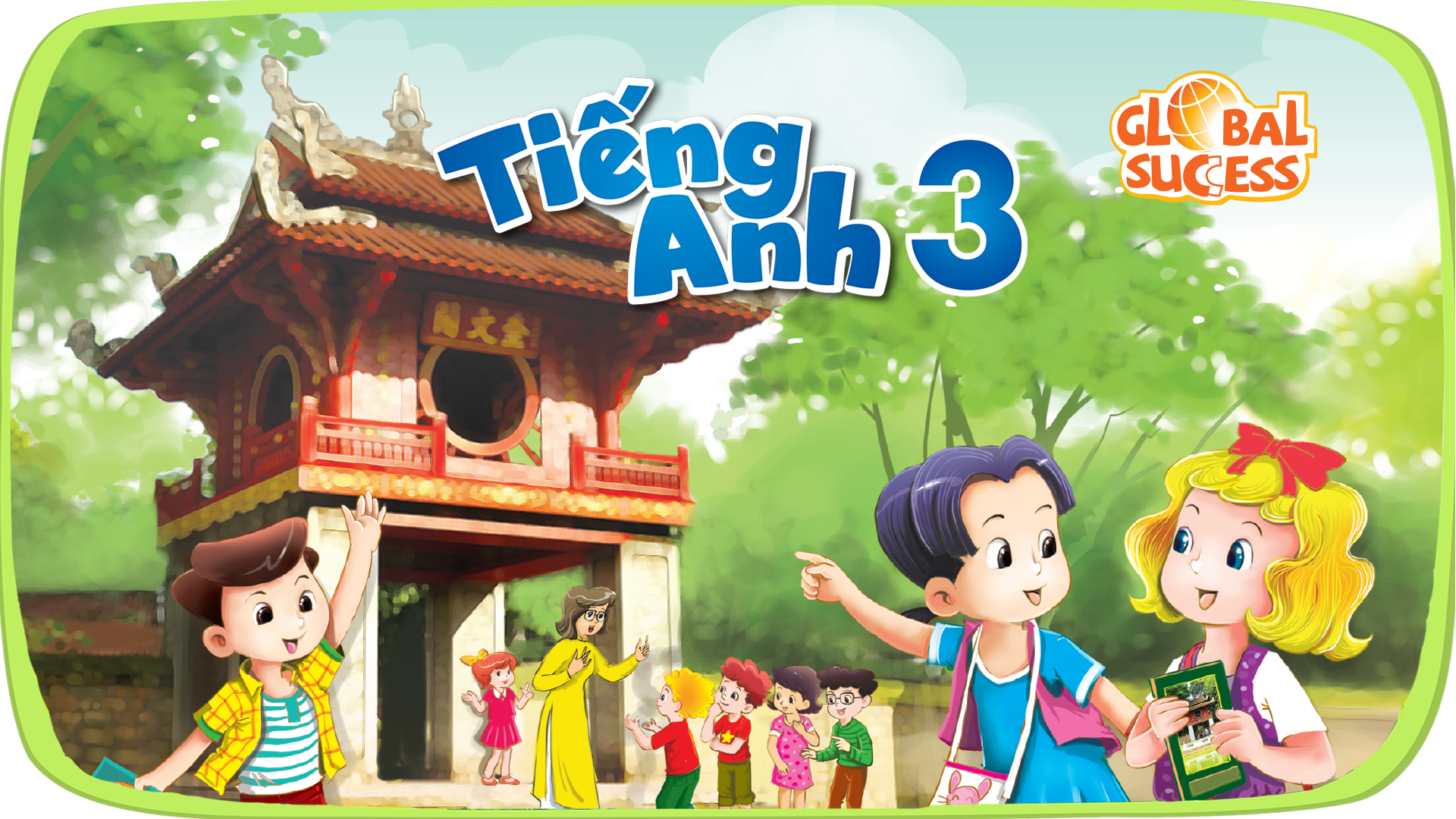 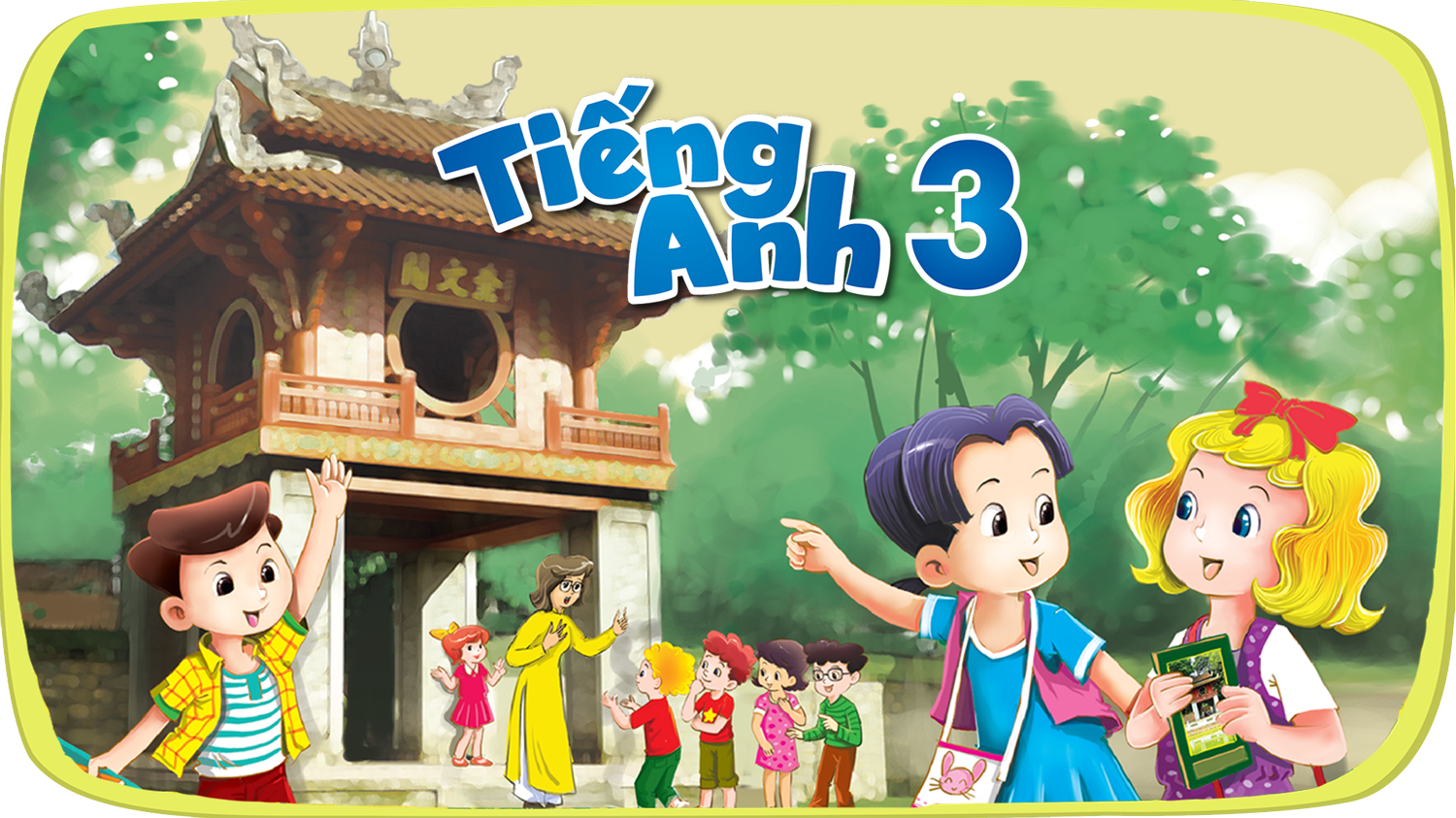 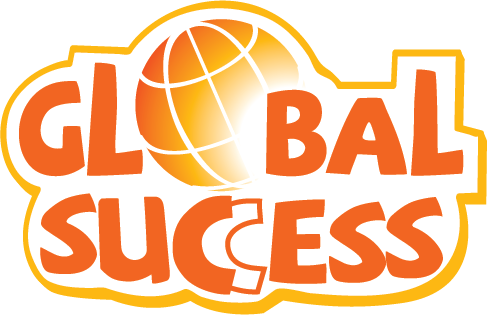 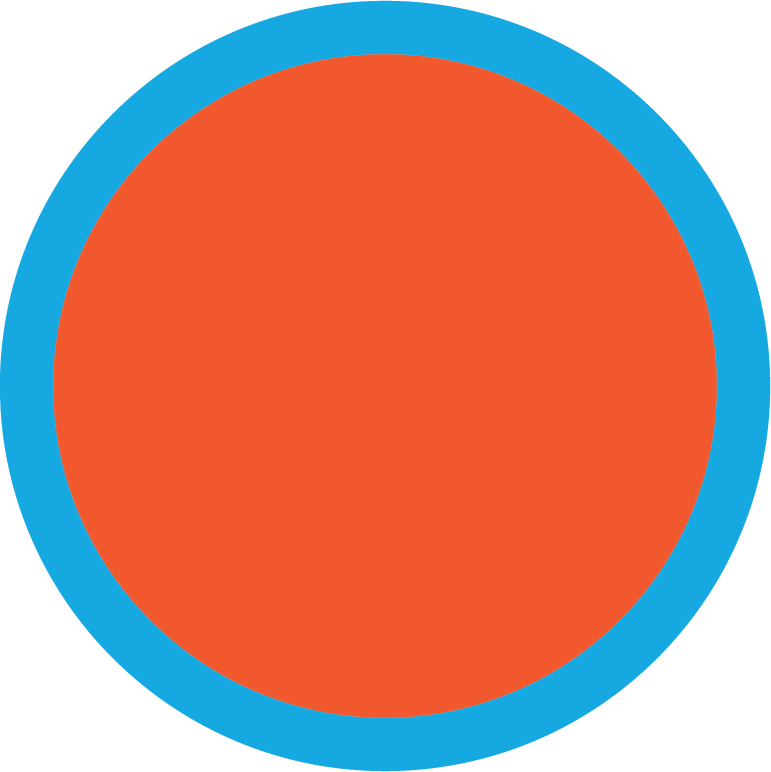 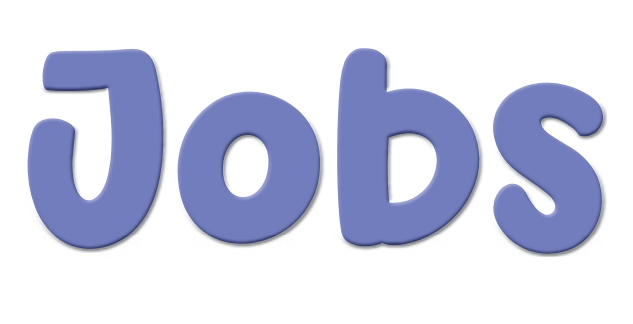 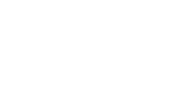 12
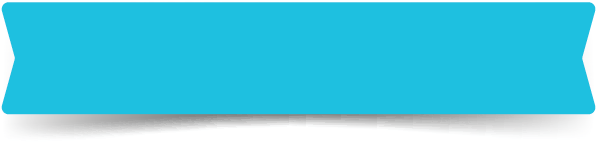 LESSON 2 – Period 4
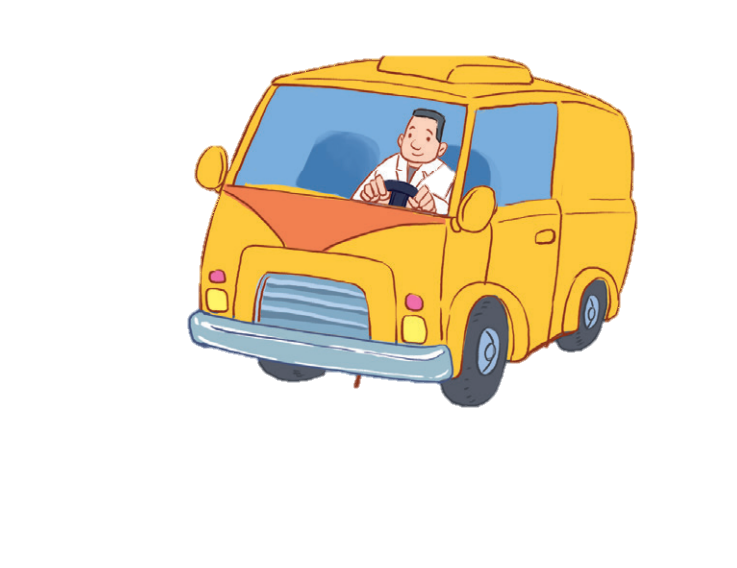 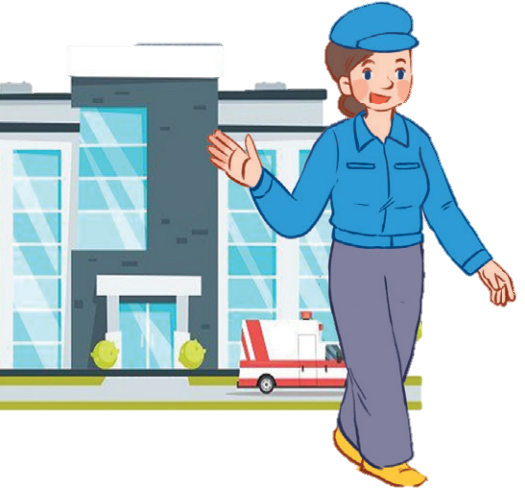 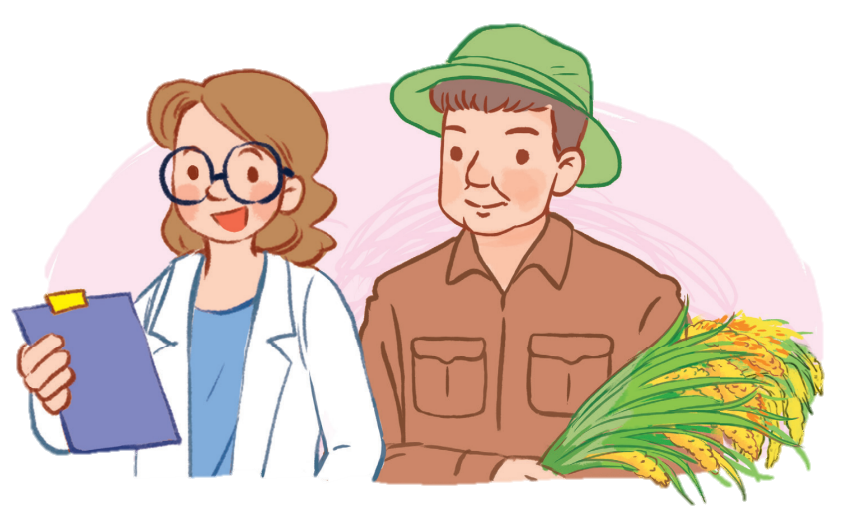 Contents
1
2
3
Warm-up and review
Listen and number.
Look, complete and read.
4
5
Fun corner and wrap-up
Let’s play.
1
Warm-up and review
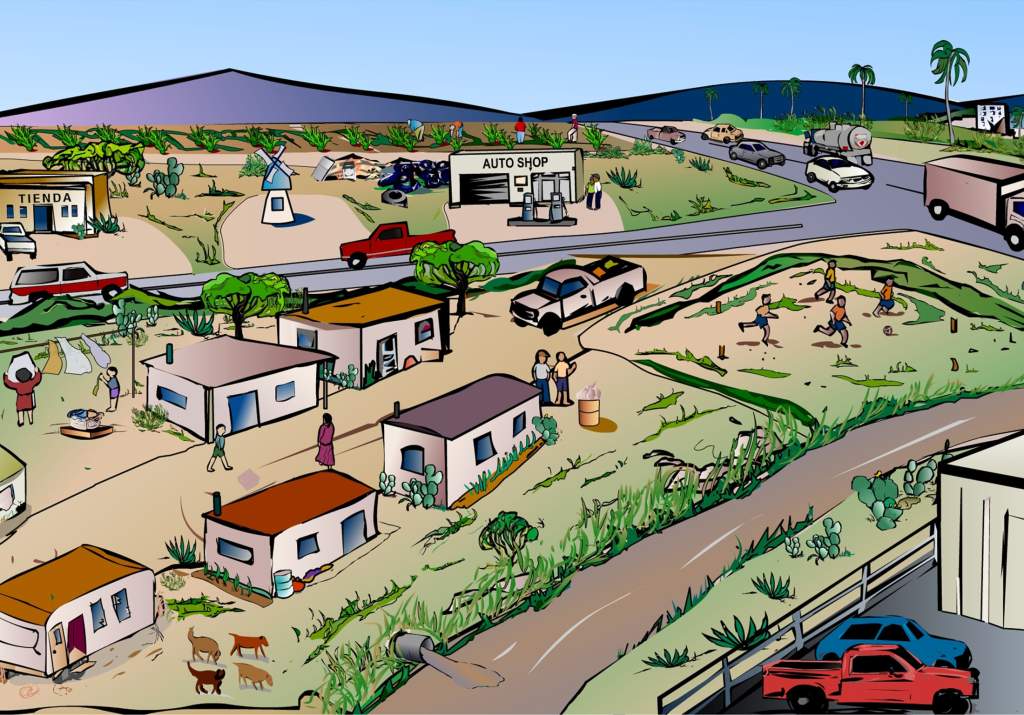 WHAT Do they do?
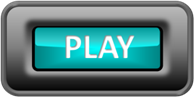 [Speaker Notes: Step 1: Divide the class into 4 teams.
Step 2: One pupil from each team will go to the front, look at the picture then answer the question. The fastest pupil will get points. After that, each of them has to say the word aloud 3 times. 
Step 3: Encourage pupils to join in the game.
Step 4: Give points for pupils.]
What’s her job?
GREAT
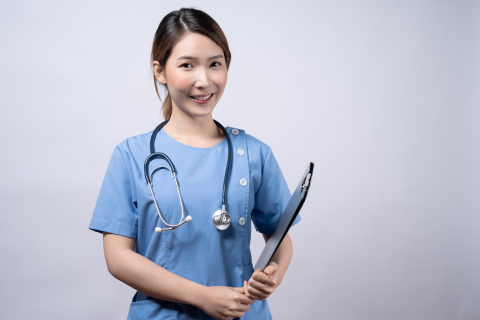 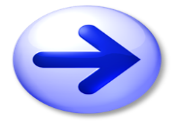 She’s a teacher.
She’s a nurse.
She’s a doctor.
What’s his job?
GREAT
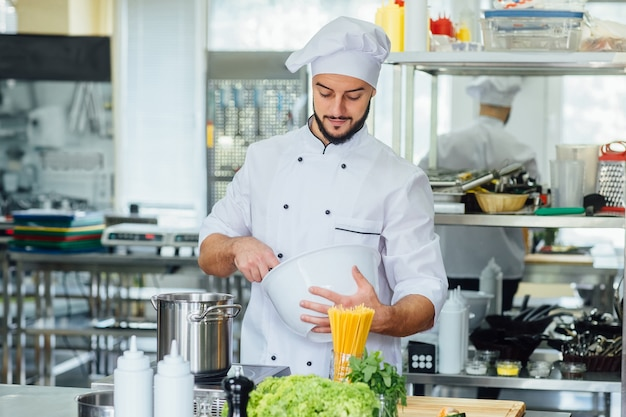 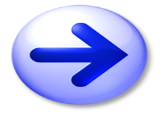 He’s a cook.
He’s a teacher.
He’s a farmer.
What’s her job?
GREAT
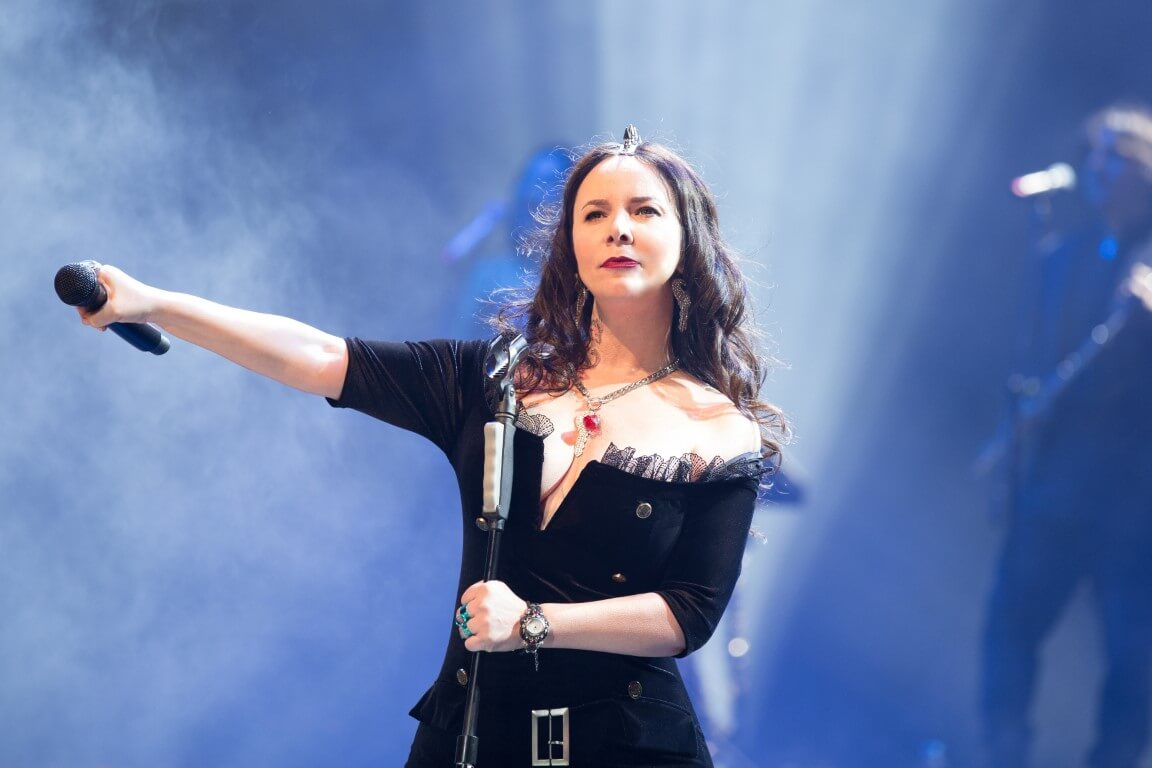 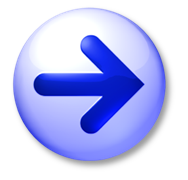 She’s a doctor.
She’s a singer.
She’s a nurse.
What’s his job?
GREAT
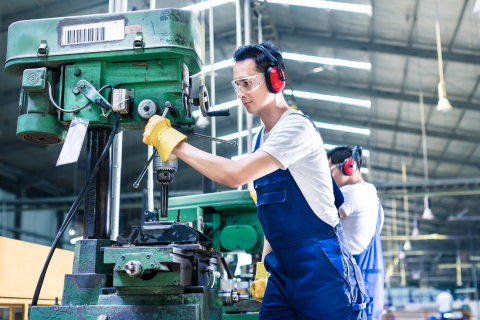 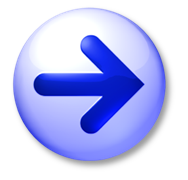 He’s a doctor.
He’s a worker.
He’s a cook.
What’s his job?
GREAT
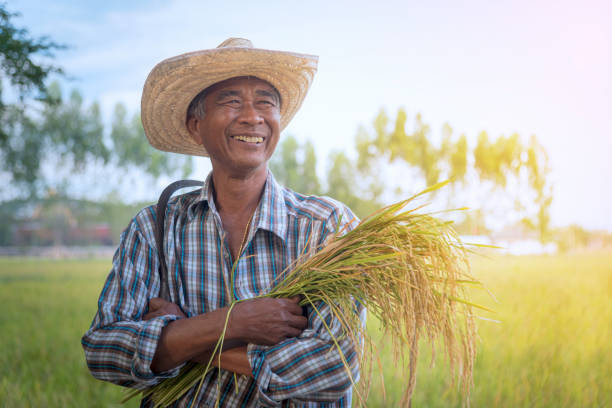 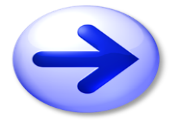 He’s a doctor.
He’s a teacher.
He’s a farmer.
What’s her job?
GREAT
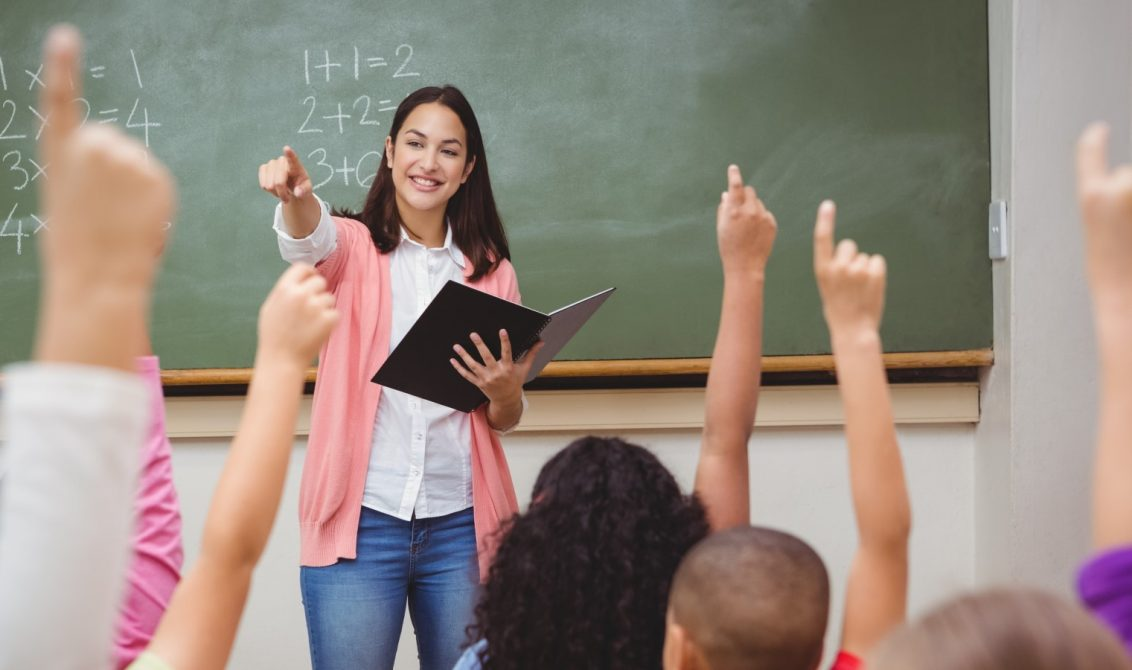 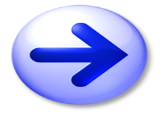 She’s a teacher.
She’s a worker.
She’s a farmer.
What’s his job?
GREAT
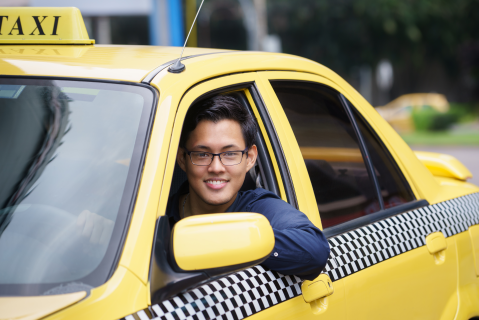 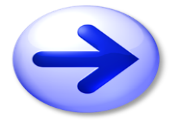 He’s a teacher.
He’s a doctor.
He’s a driver.
What’s her job?
GREAT
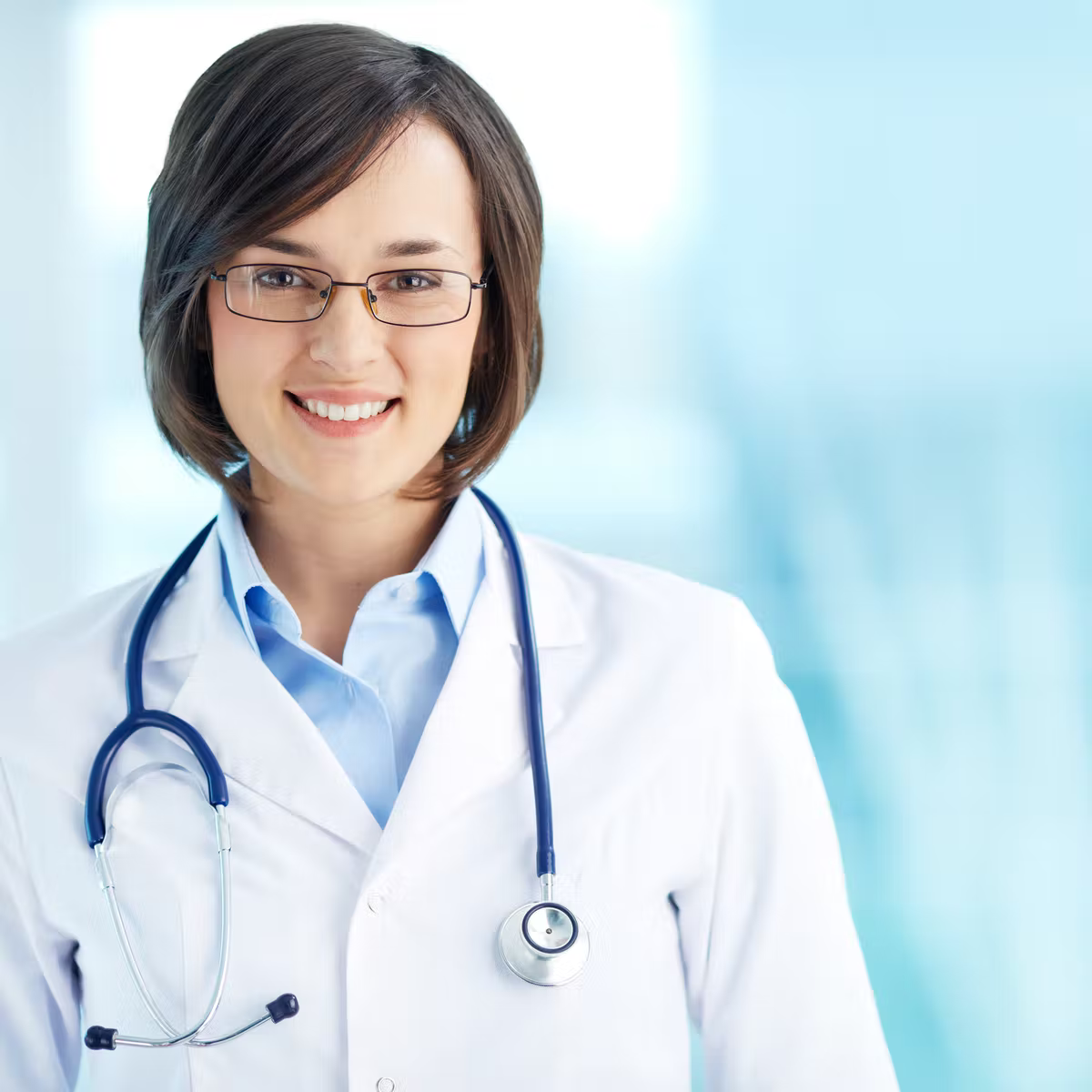 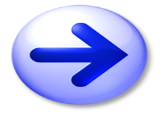 She’s a doctor.
She’s a teacher.
She’s a driver.
2
Listen and number.
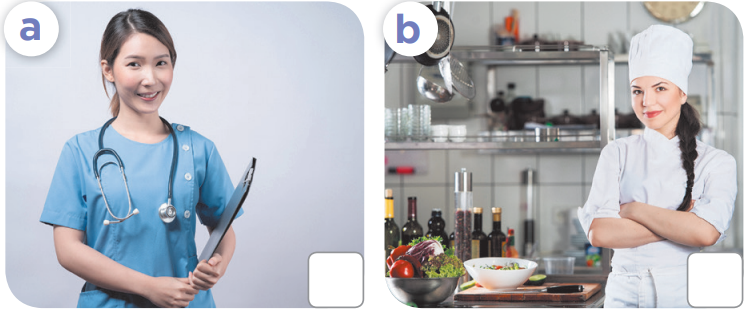 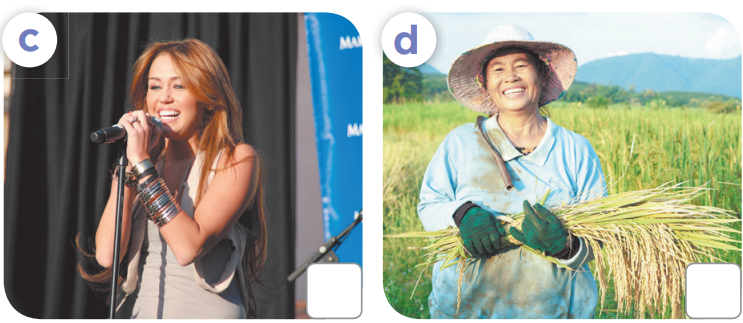 [Speaker Notes: Step 1: Have pupils look at the pictures. Point at each picture to elicit the job. 
Play the recording twice so that pupils can do the task. Play the recording the third time to give pupils another listening opportunity. 
Step 2: Check answers together as a class. Play the recording again for pupils to correct their answers.
Extension: If time allows, play the recording sentence by sentence for the class to listen and repeat in chorus. Correct their pronunciation if necessary.]
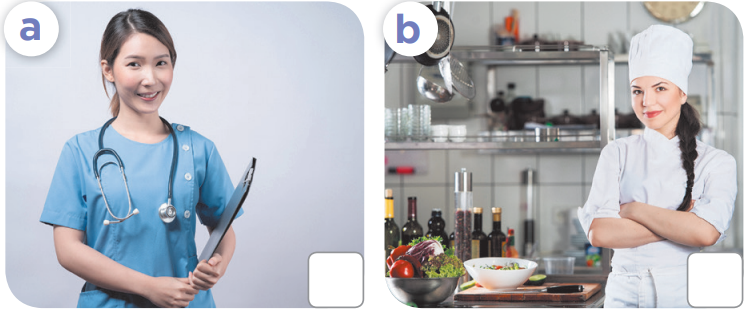 3
2
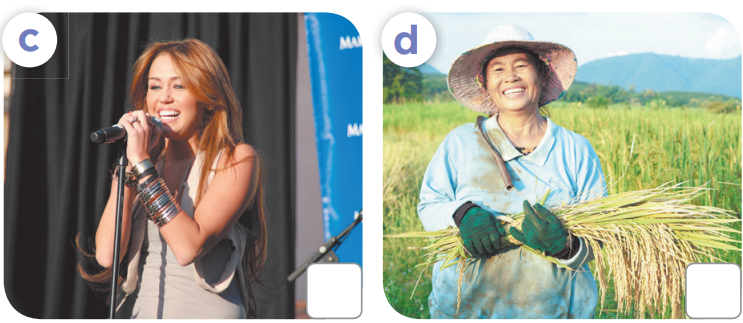 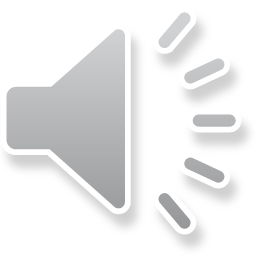 4
1
3
Look, complete and read.
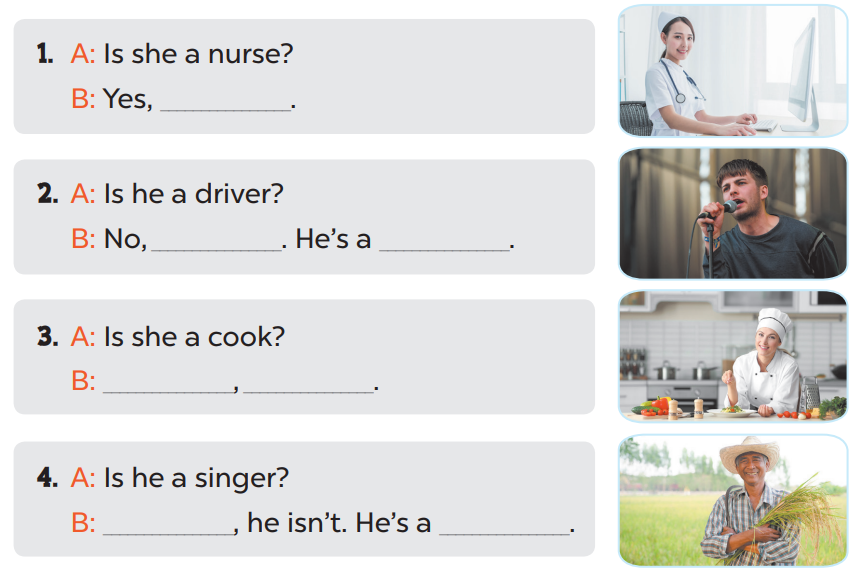 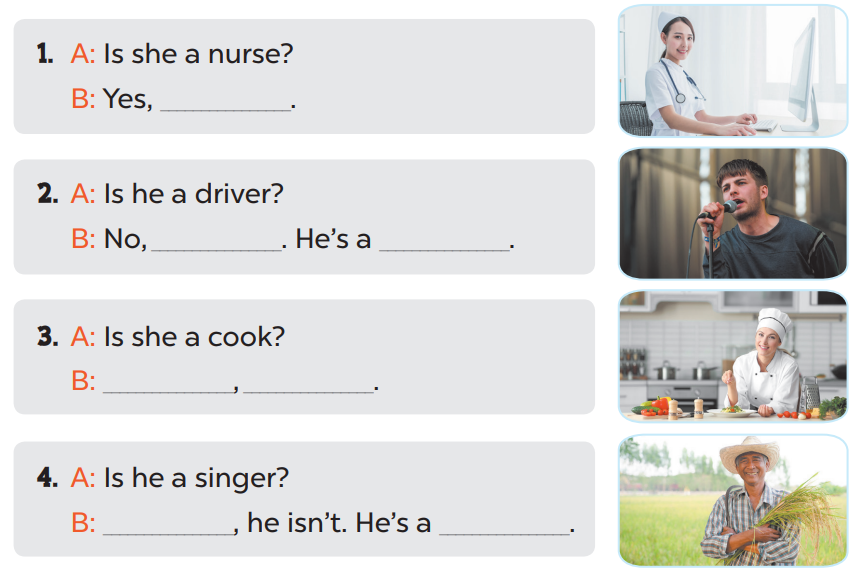 she is
singer
he isn’t
Yes
she is
No
farmer
Game time!!!
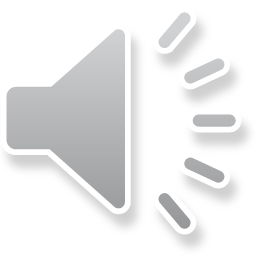 Role play
Choose a number!
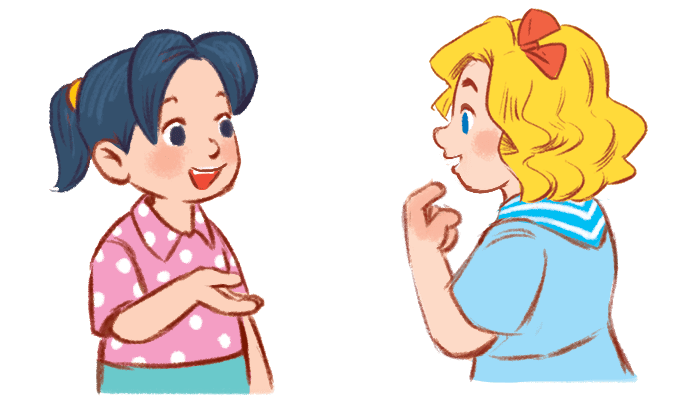 1
2
3
4
5
6
7
8
9
10
Next activity
[Speaker Notes: Step 1: Divide the class into 2 teams.
Step 2: Invite each pupil from each team to go to the board and practice  “Is she/ he a _____? – yes, she/ he is. No, she/ he is.” 
Step 3: Encourage pupils to practice speaking.
Step 4: Give points for pupils.]
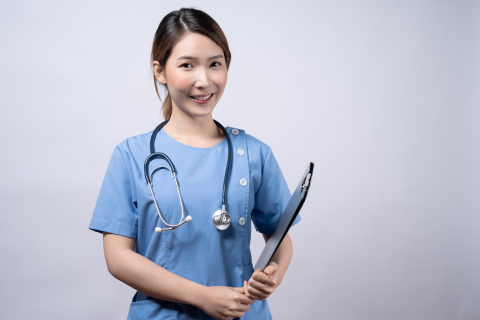 - Is she a farmer?
- No, she isn’t.
+10
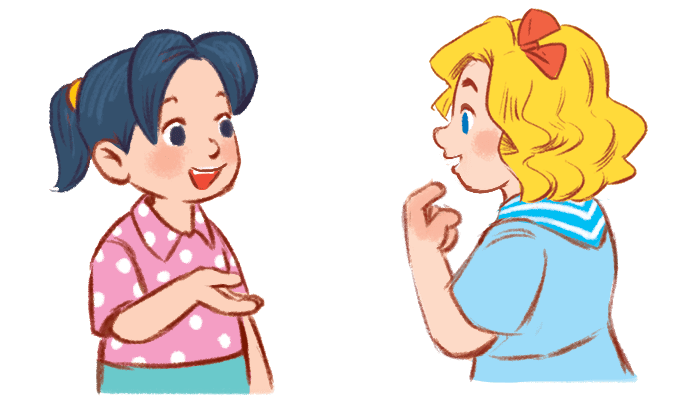 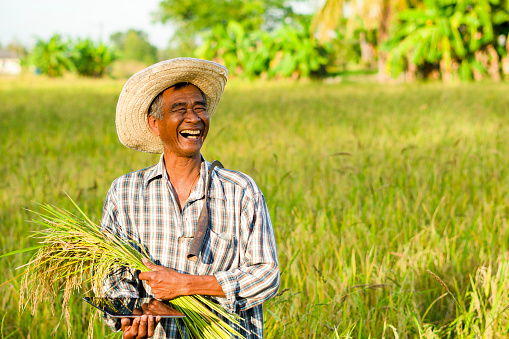 - Is he a farmer?
- Yes, he is.
+5
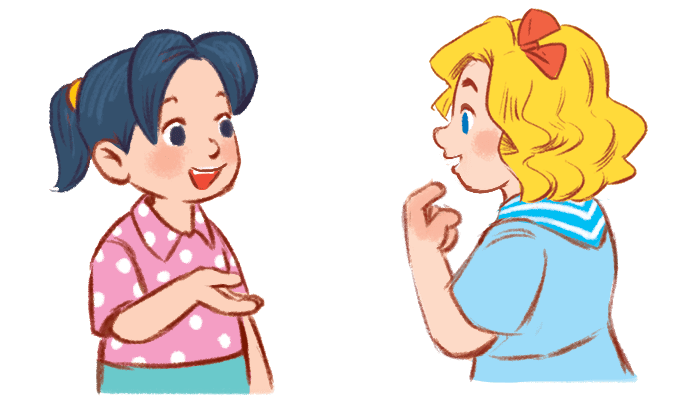 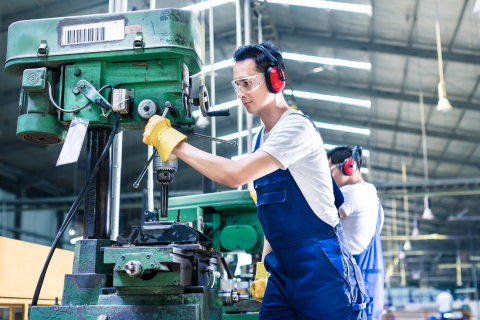 - Is he a cook?
- No, he isn’t.
+5
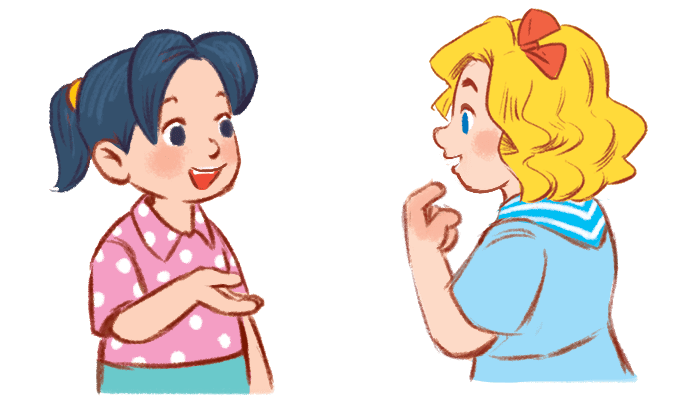 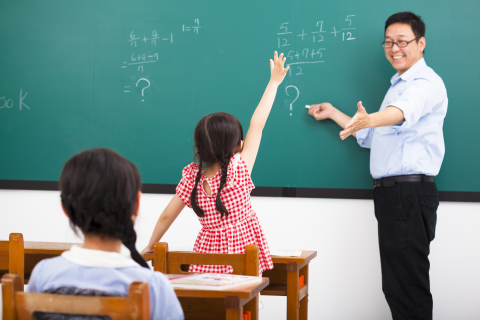 - Is he a teacher?
- Yes, he is.
+5
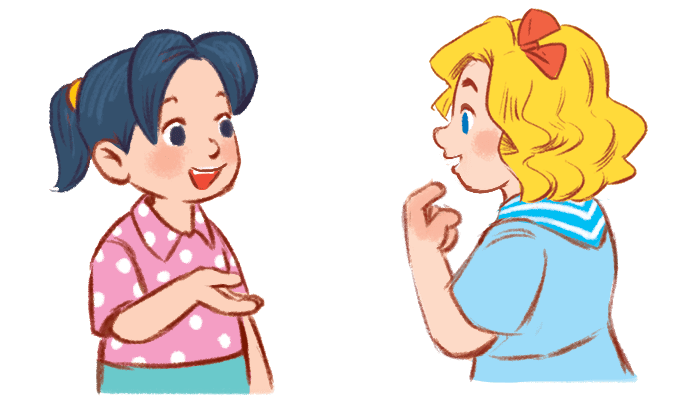 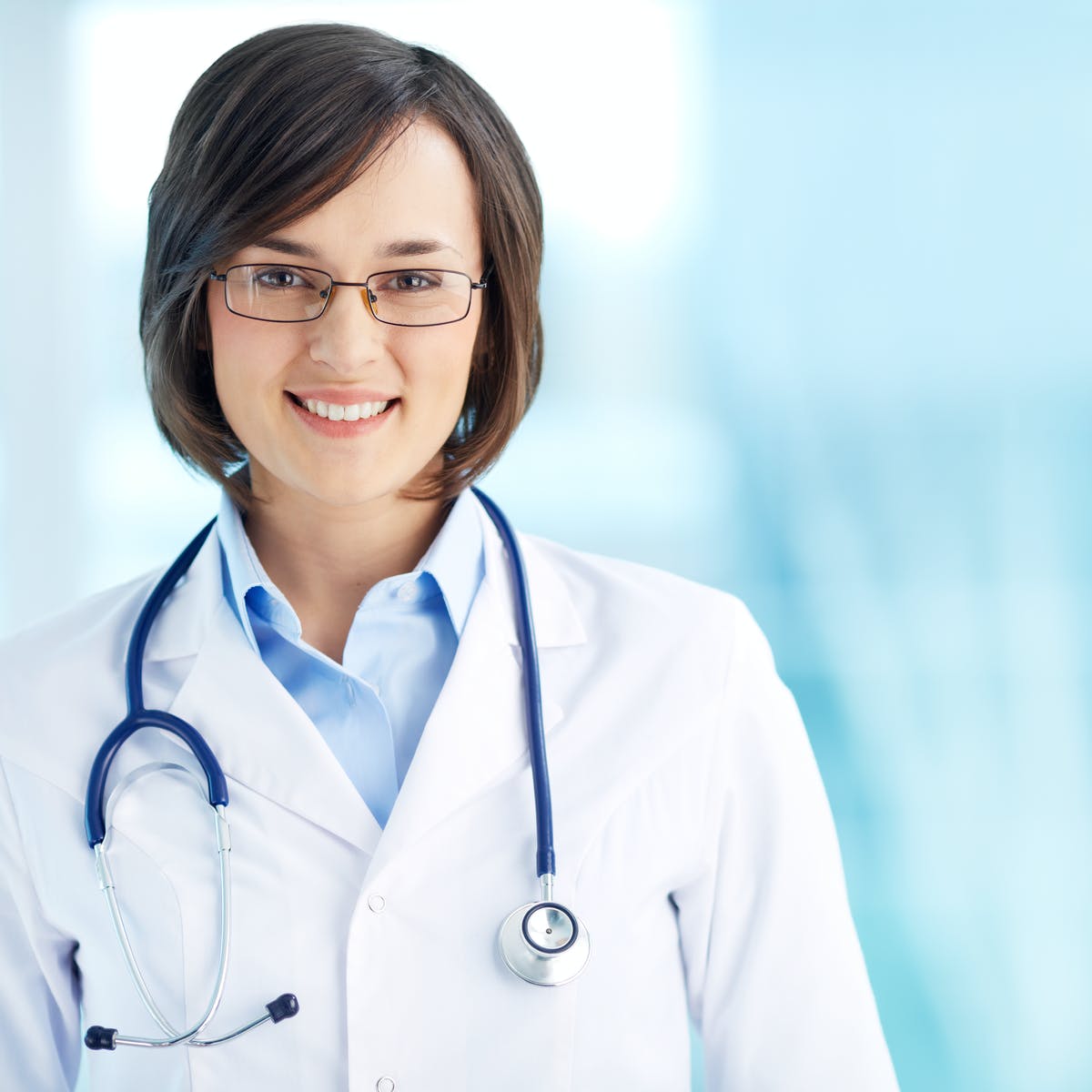 - Is she a doctor?
- Yes, she is.
+10
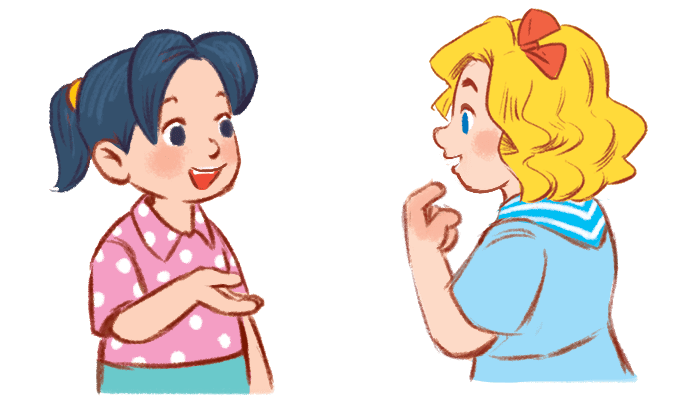 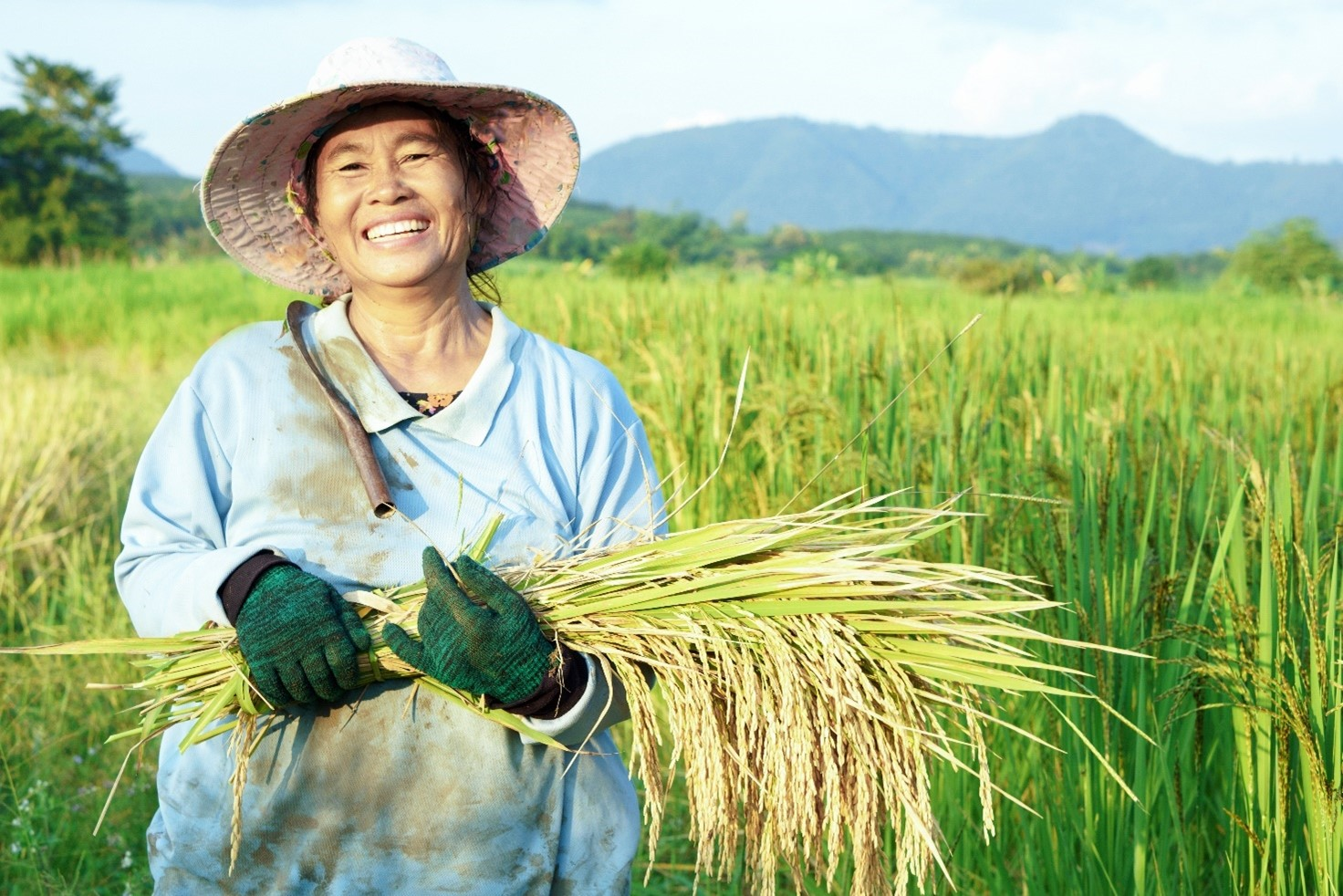 - Is she a driver?
- No, she isn’t.
+15
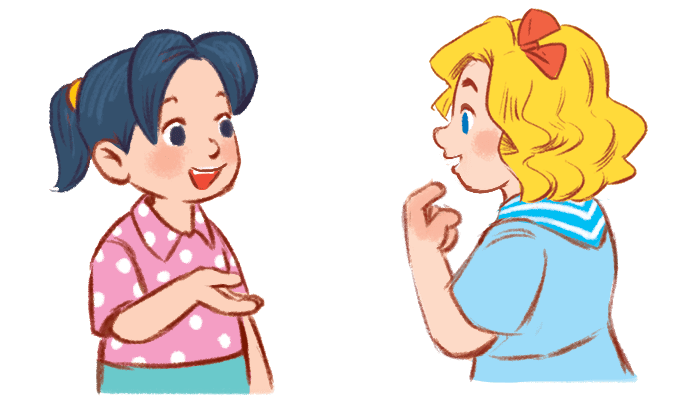 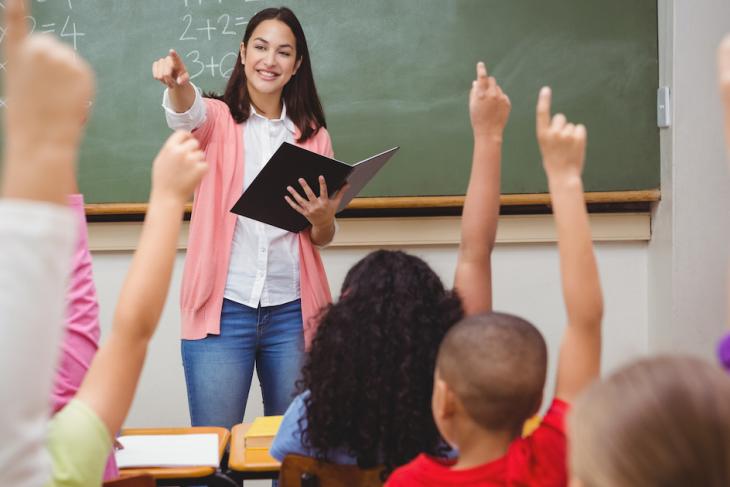 - Is she a singer?
- No, she isn’t.
+5
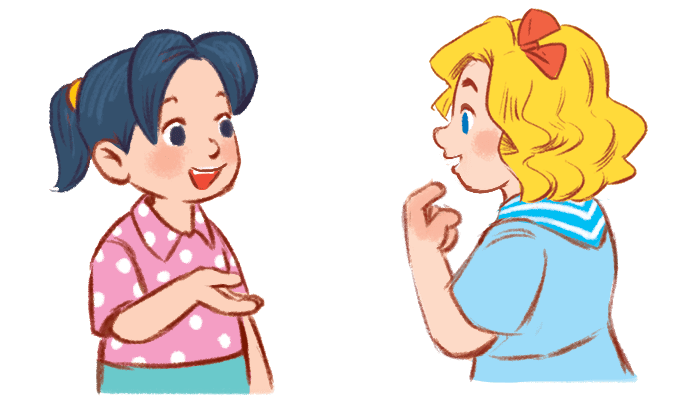 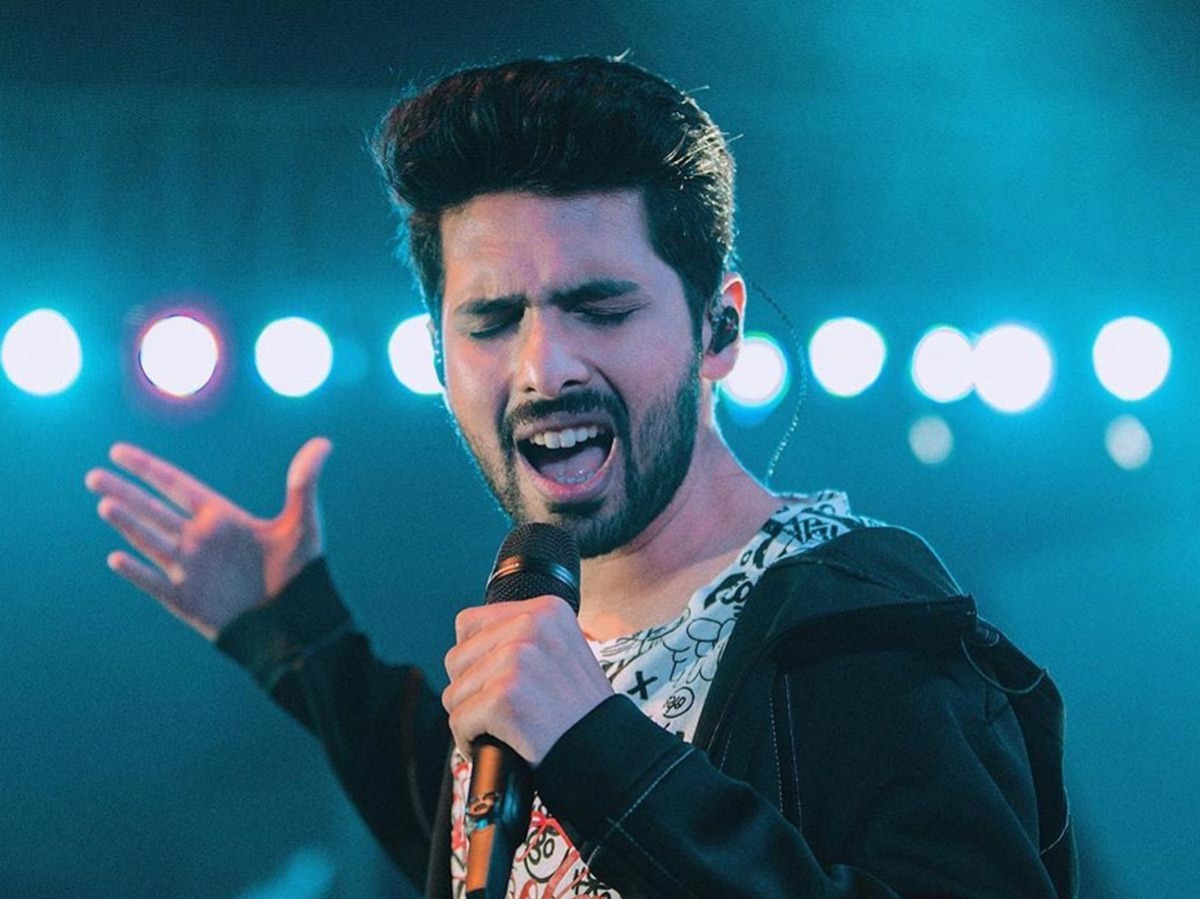 - Is he a singer?
- Yes, he is.
+5
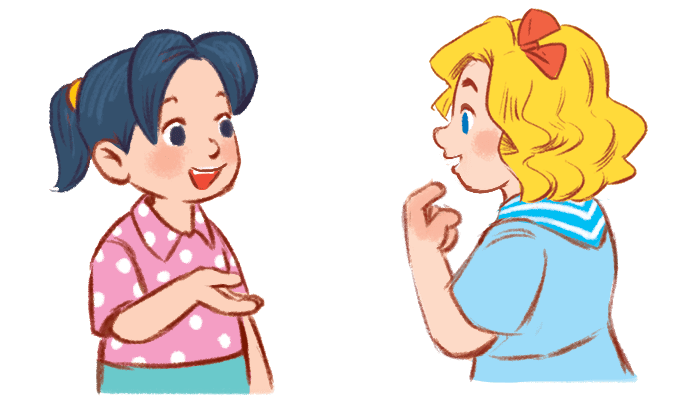 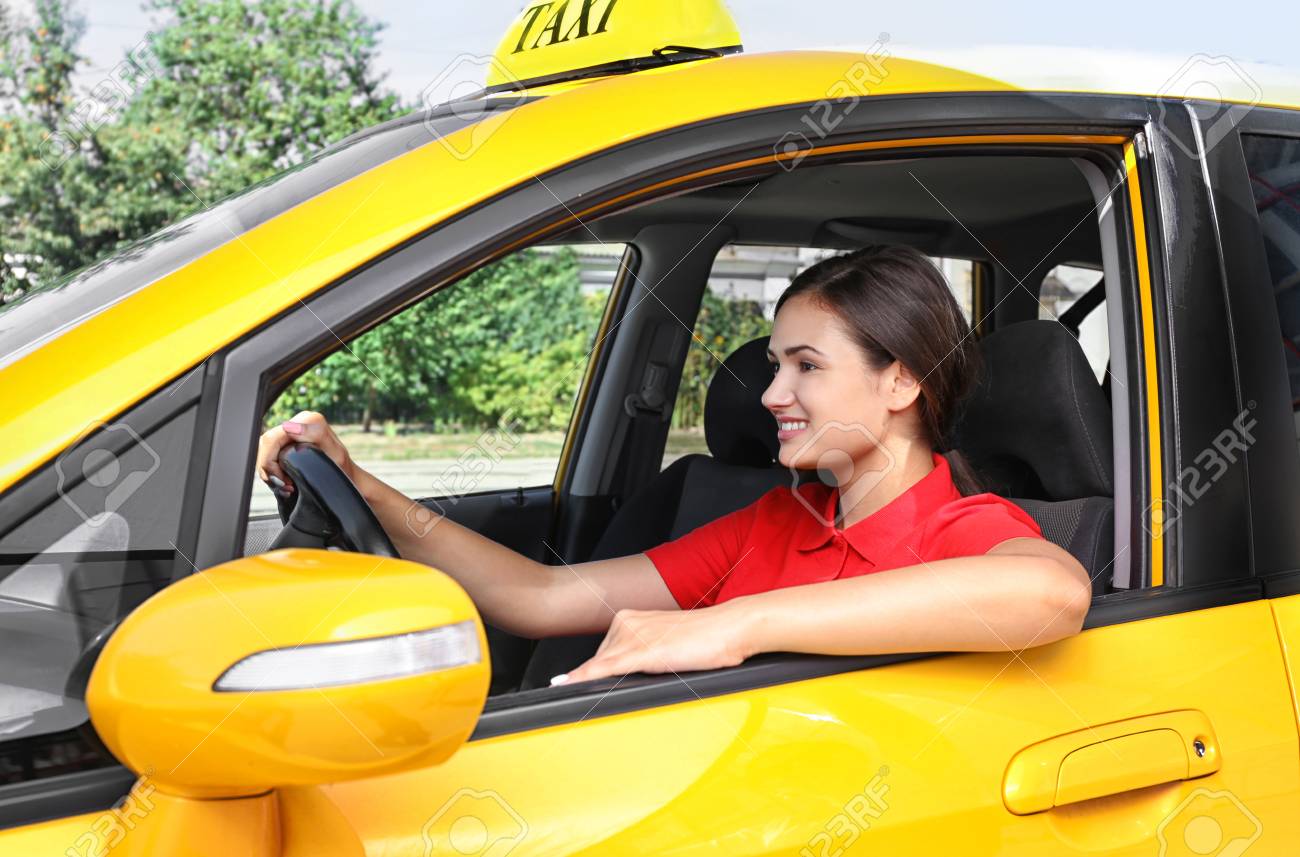 - Is she a driver?
- Yes, she is.
+10
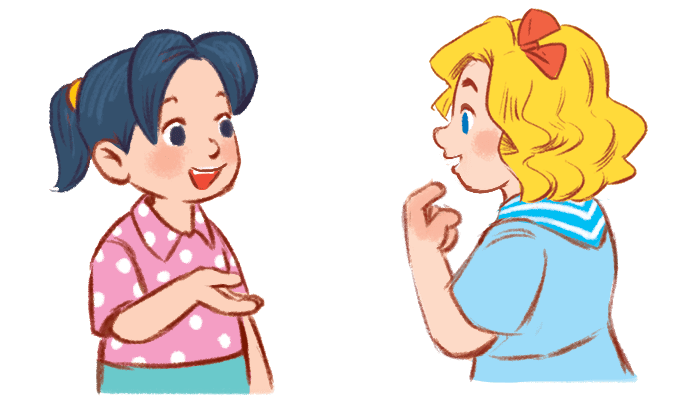 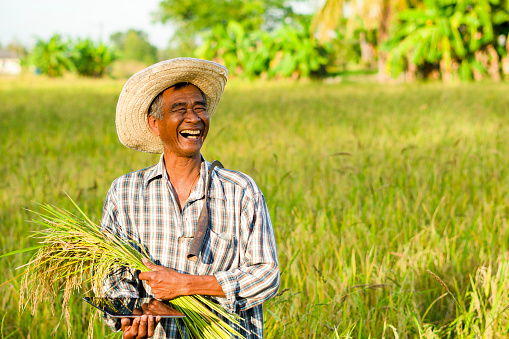 - Is he a driver?
- No, he isn’t.
+5
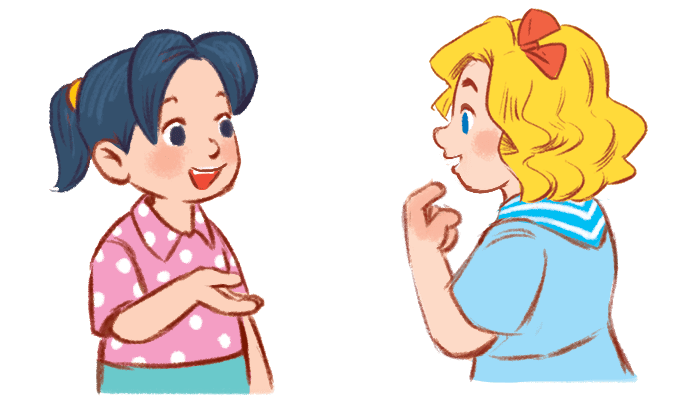 4
Let’s play.
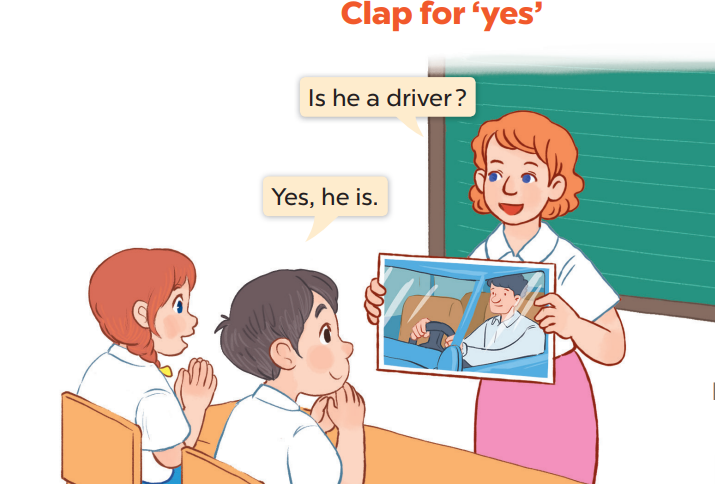 5
Fun corner and wrap-up
Guessing
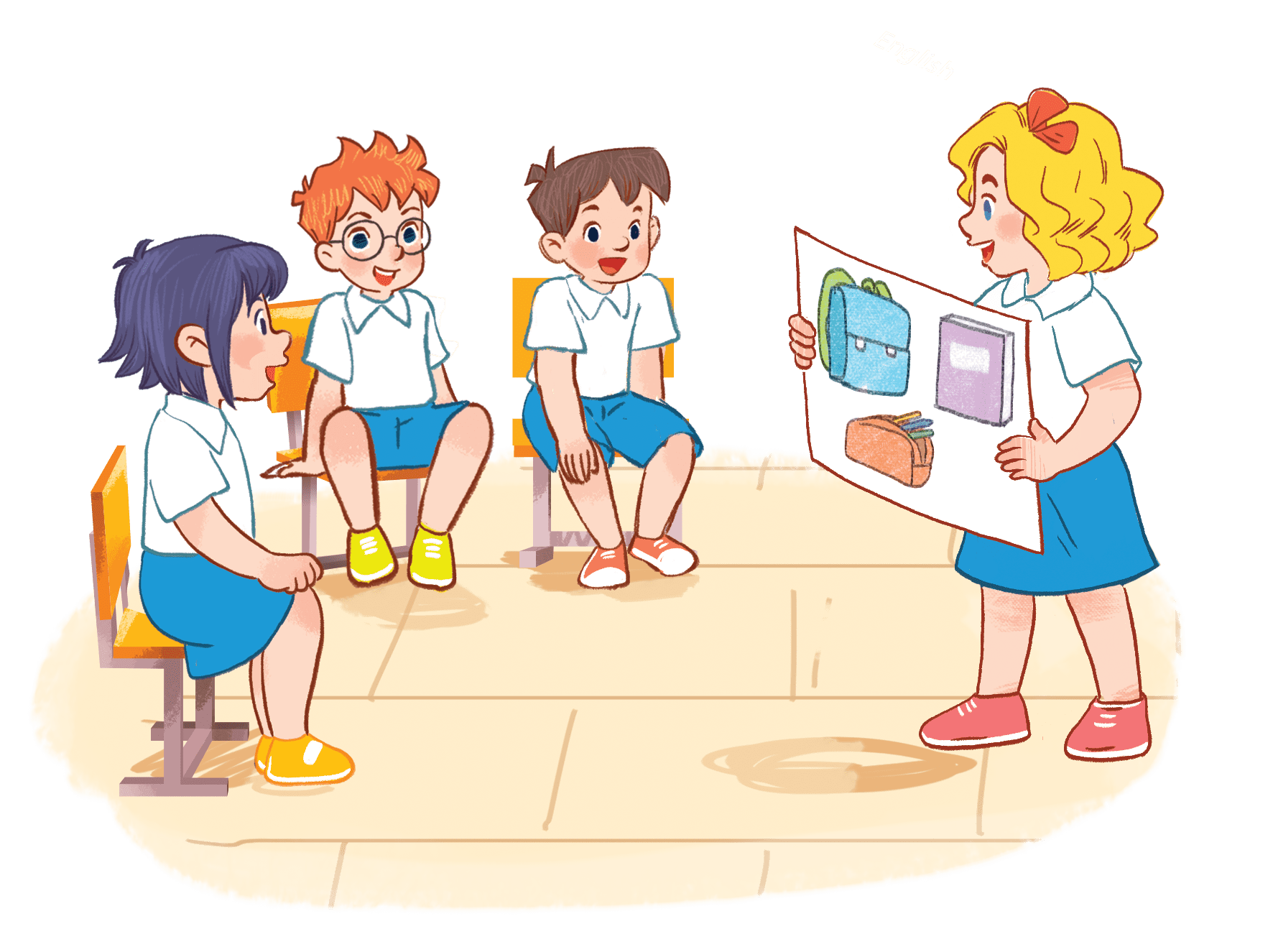 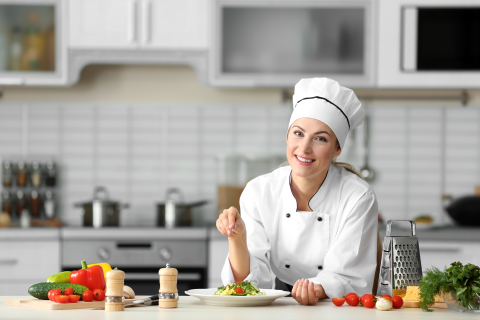 - Is she a nurse?
Great job!
- No, she isn’t.
She’s a cook.
[Speaker Notes: Step 1: Ask pupils to sit in a circle. 
Step 2: A pupil shows a flashcard for the whole class, then pupils will ask and answer “Is he/she ______? Yes, he/ she is. No, he/she isn’t.” 
Step 3: Students who answer correctly will stand up and hold another flashcard. Encourage pupils to practice speaking English.]
Guessing
Game time!!!
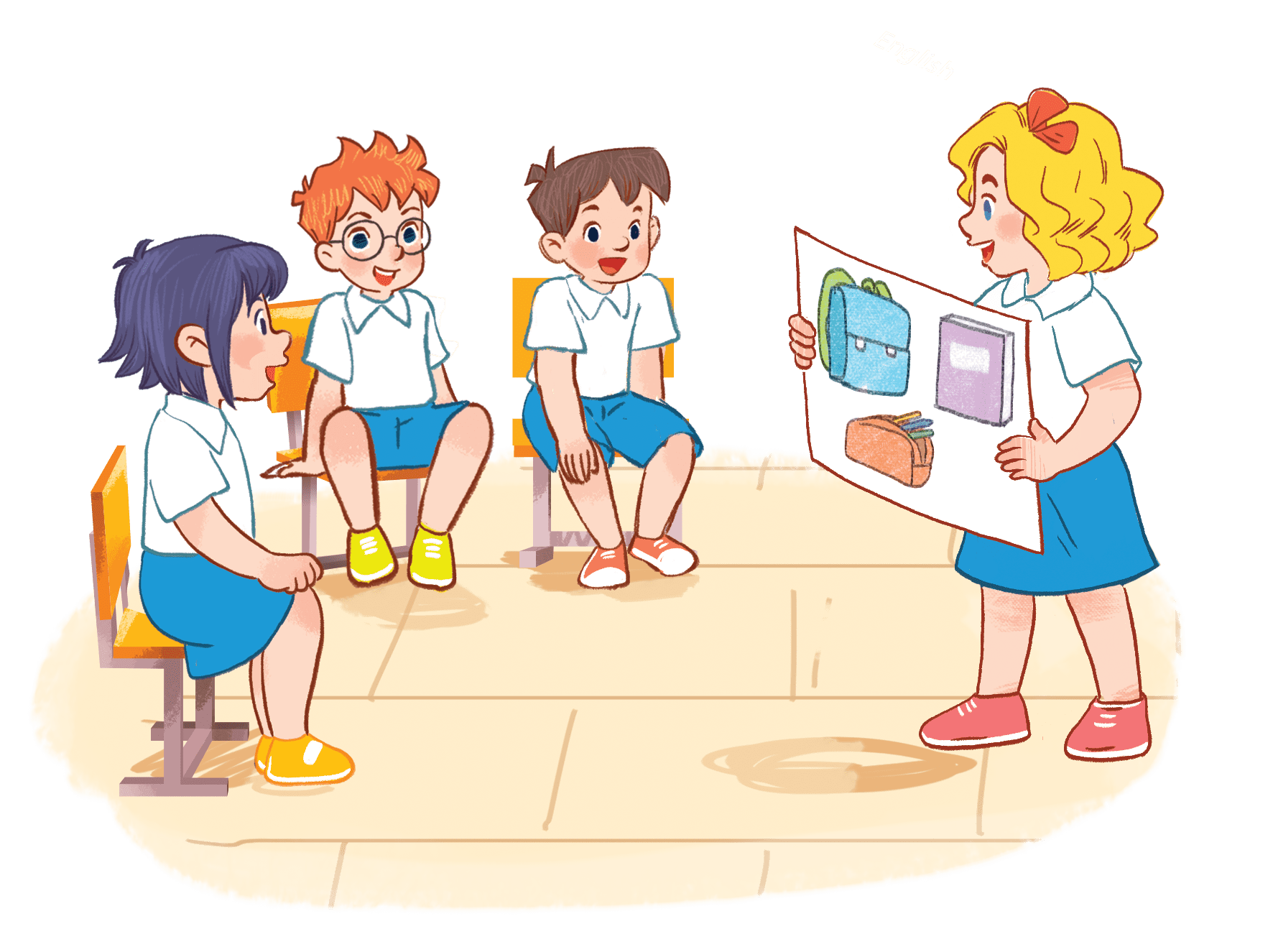 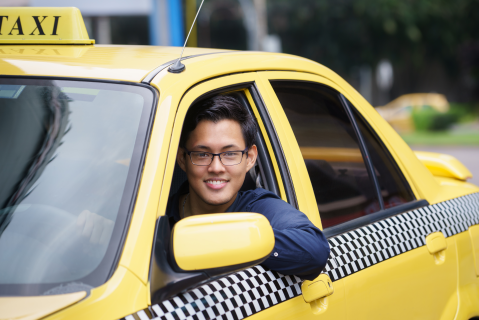 - Is he a driver?
- Yes, he is.
Excellent!
Game time!!!
Guessing
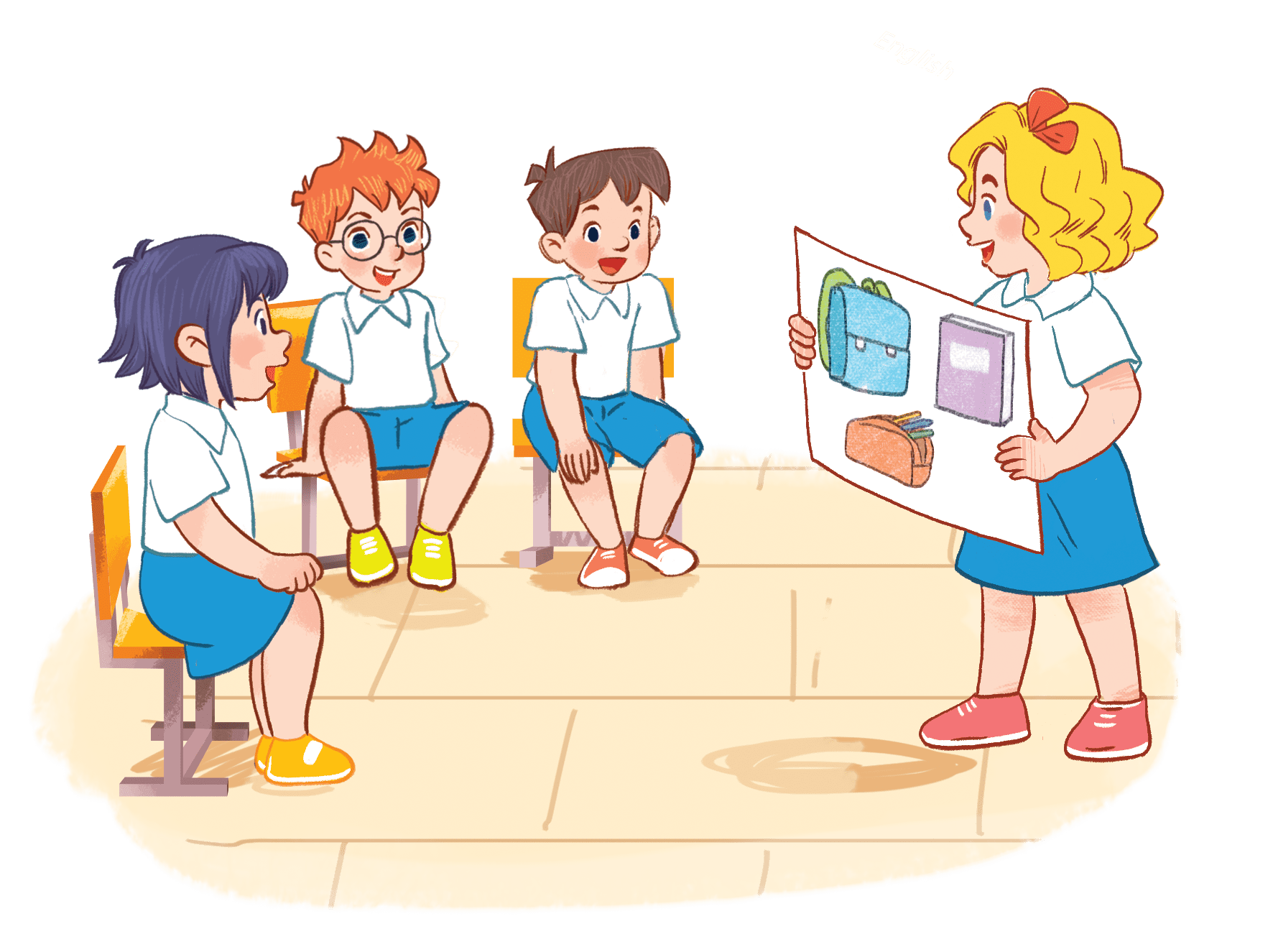 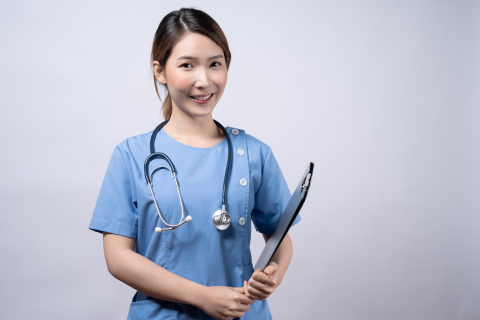 - Is she a teacher?
- No, she isn’t.
Bravo!
She’s a nurse.
Guessing
Game time!!!
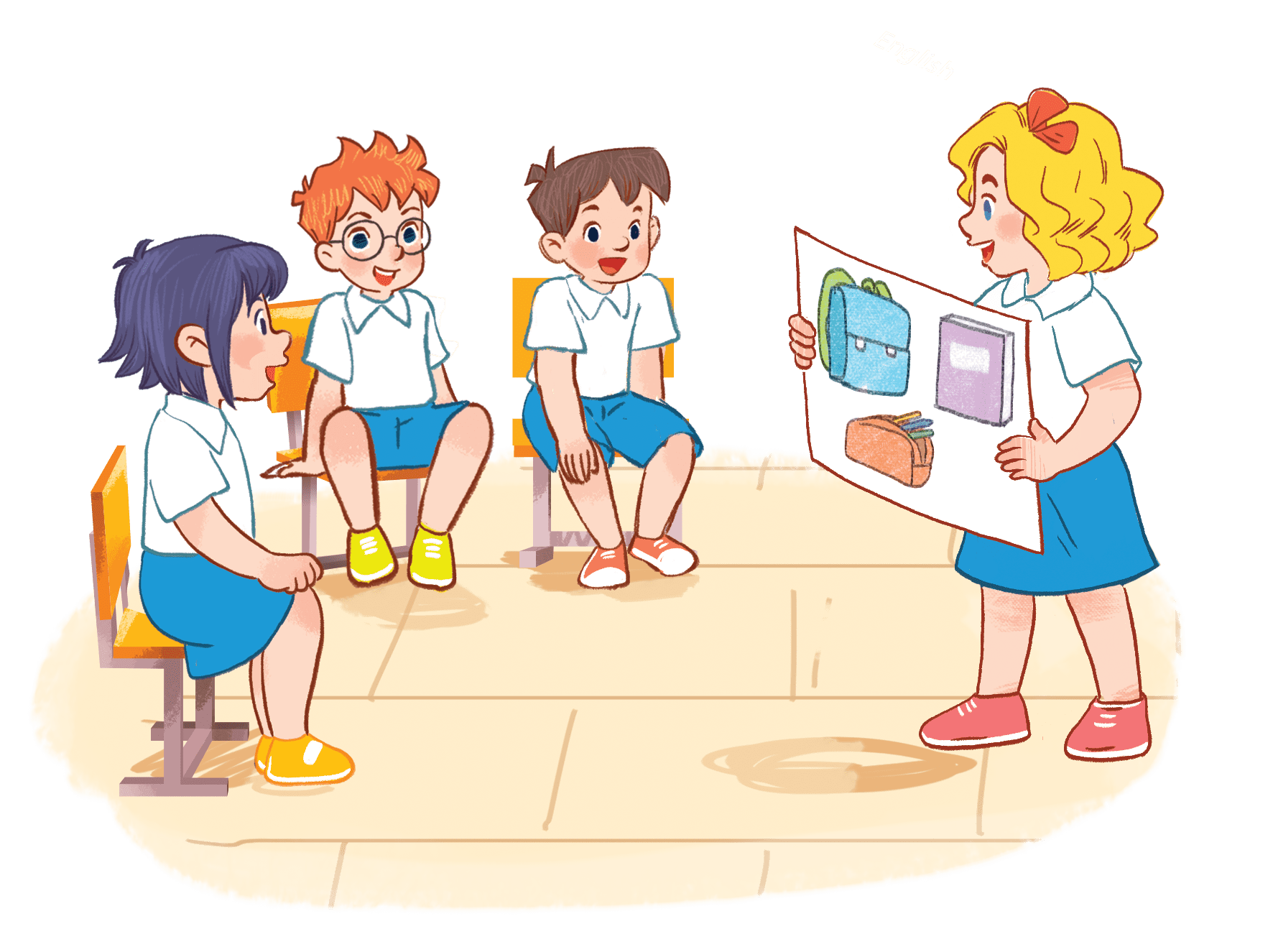 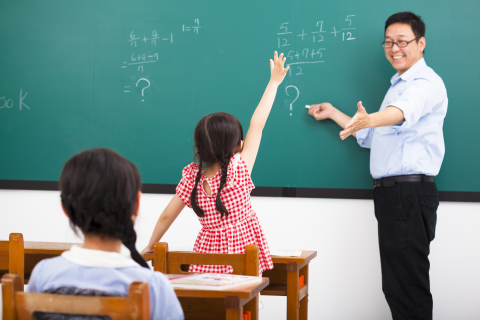 - Is he a farmer?
- No, he isn’t.
Great!
He’s a teacher.
Guessing
Game time!!!
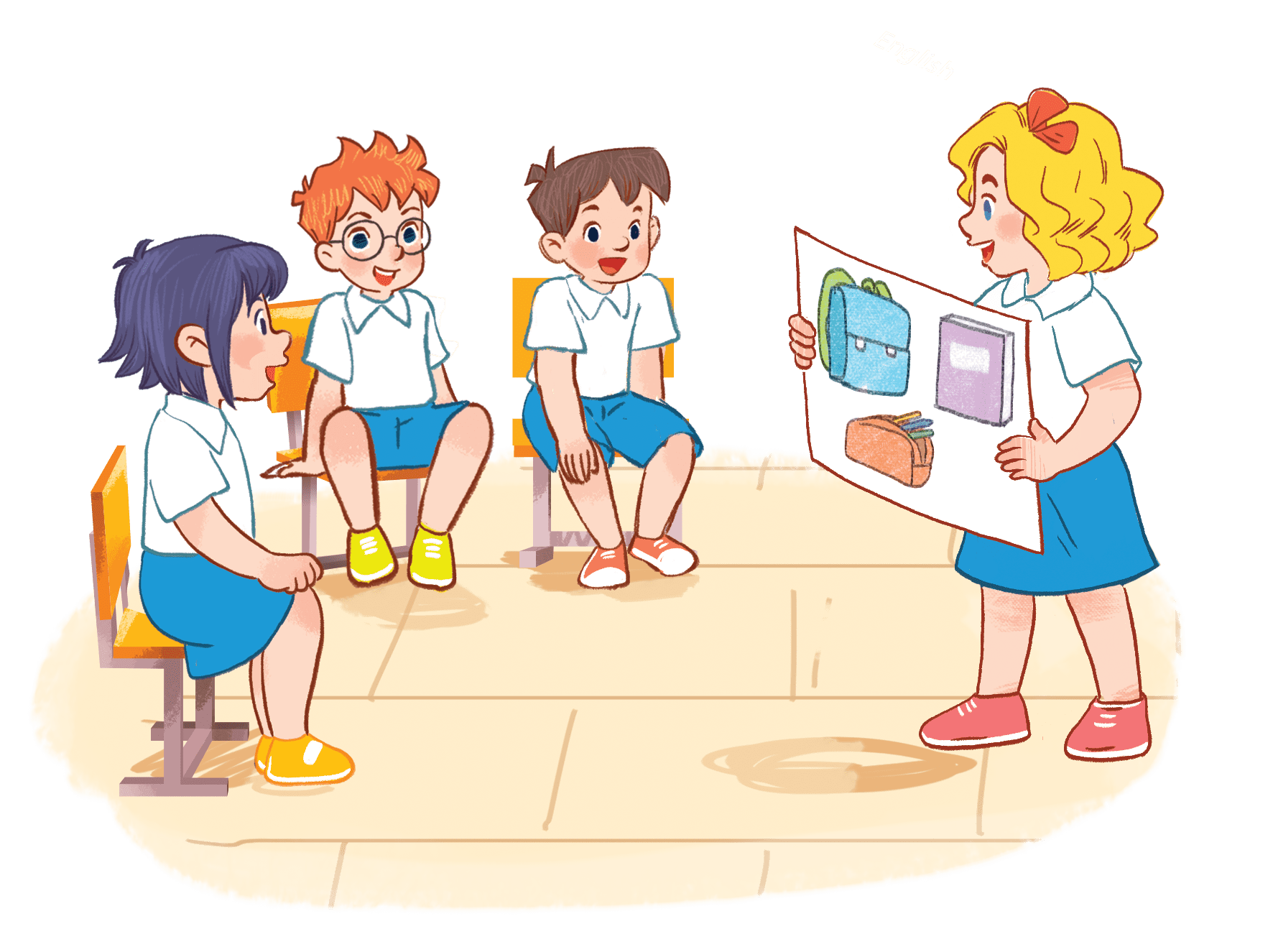 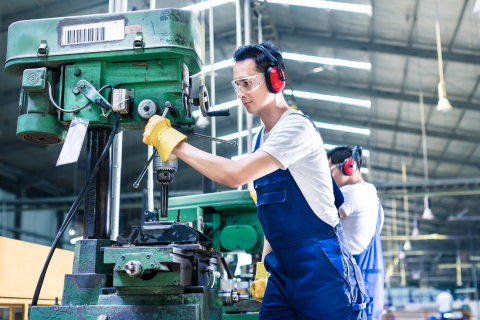 - Is he a worker?
- Yes, he is
Nice job!
Guessing
Game time!!!
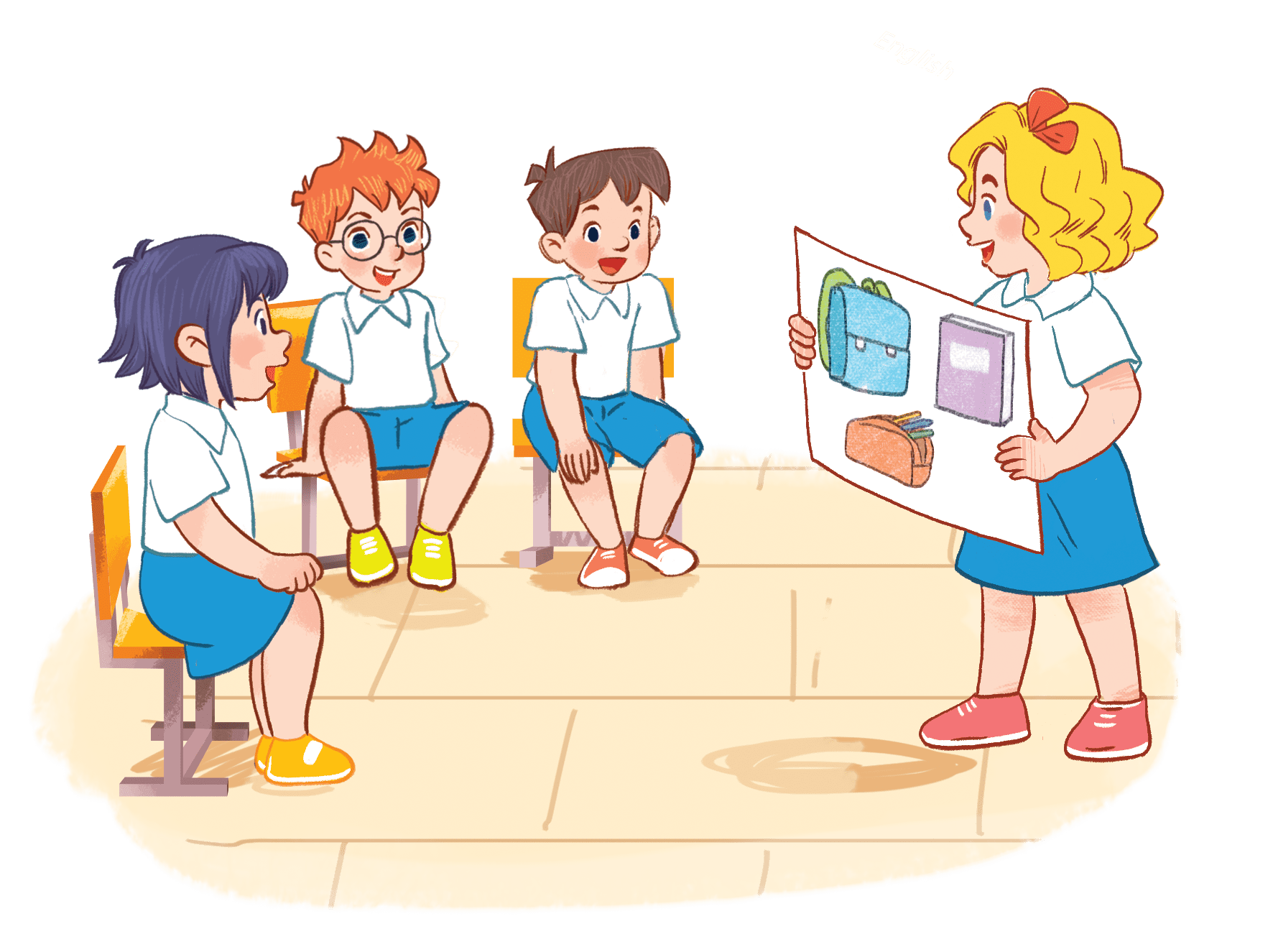 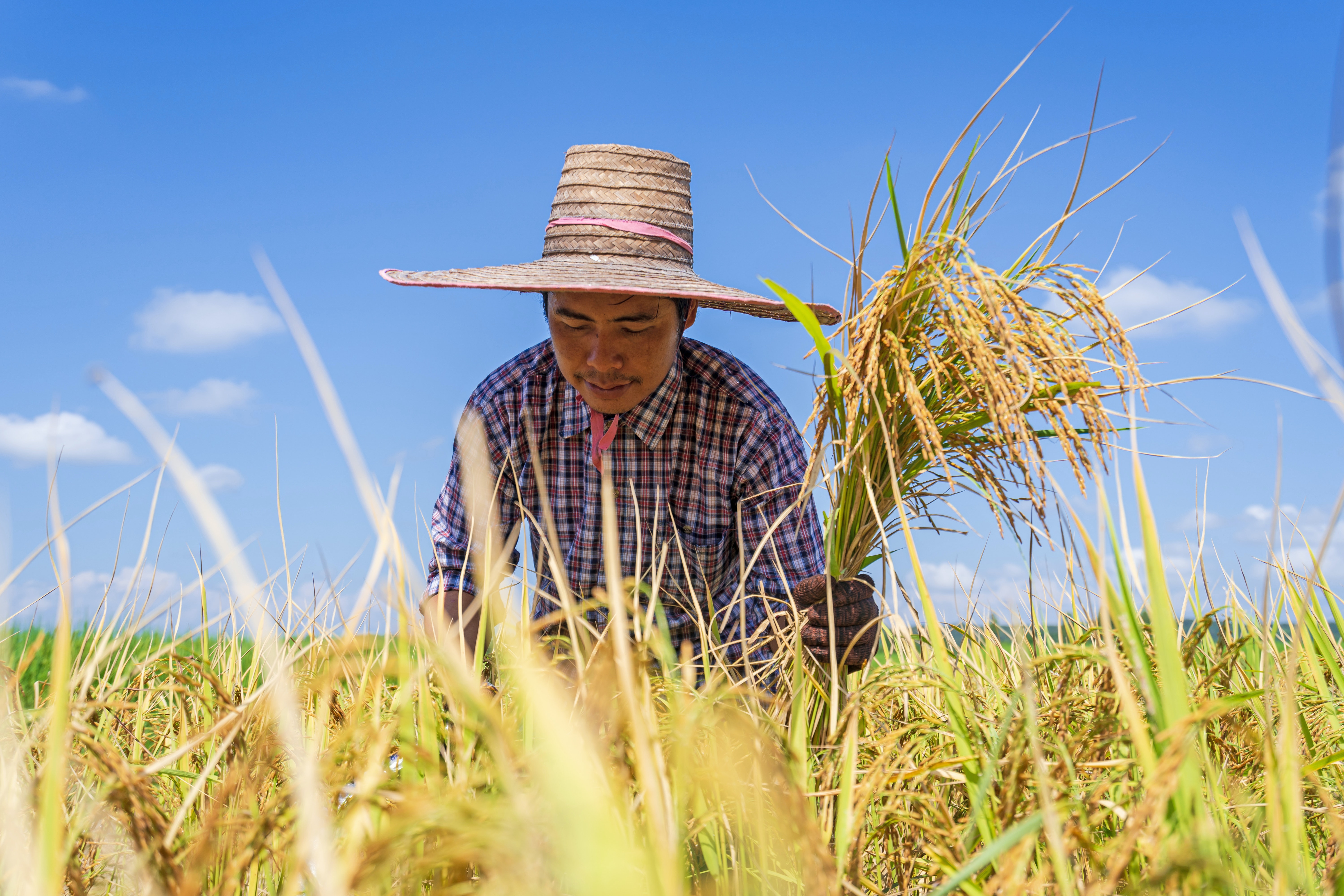 - Is he a cook?
Well done!
- No, he isn’t.
He’s a farmer.
Website: hoclieu.vn
Fanpage: facebook.com/www.tienganhglobalsuccess.vn